Technologie přípravy pokrmůMetody tepelných úpravmetoda  pečeníMgr. Kamila Kroupová
TPP Illková: str. 25
Metoda pečení
Pečení je úprava potravin a pokrmů většinou na tuku, v páře a suchým  teplem  v uzavřeném  prostoru  (trouby,  pece,  remosky,  konvektomaty apod.) při teplotě 180 – 300 °C. Podle charakteru připraveného pokrmu pečeme potraviny mnoha způsoby.
     Je to: 
pečení v troubě 
pečení v teplovzdušné troubě 
pečení ve smažící pánvi 
pečení v keramickém pekáči 
pečení na pánvi 
pečení v hliníkové fólii – alobalu 
pečení v průsvitných pečících foliích 
zapékání (gratinování) 
pečení na rožni a roštu
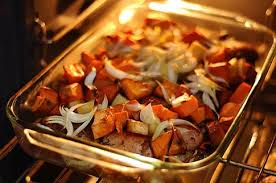 Technologický postup při pečení masa
Očištěné libové maso vložíme do vhodné nádoby. 
Kusy masa se kladou asi 2 cm od sebe, aby se utvořila kůrka. 
Maso podlijeme vařící tekutinou. 
Zpočátku  se  masa  tepelně  upravují  v přiklopené  nádobě,  po  částečném  změknutí  se dopékají bez pokličky. 
Maso při pečení se podlévá vařící tekutinou a během pečení se polévá šťávou, aby se vytvořila kůrka, která dodává pokrmům chuť, vůni a barvu. 
Chuť a vůni masa doplňuje výpek z masa.

https://www.kulinarskeumeni.cz/modul/31/kurz 
Pečení masa a klasické pečeně
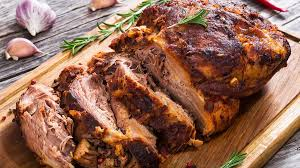 Příprava šťávy
Z výpeku připravujeme šťávu. Maso  vytáhneme  z pekáče.
Šťávu  necháme  10  minut  odstát,  aby  tuk  vystoupil  na povrch. 
Pokud je v pekáči hodně tuku, část odlijeme do jiné nádoby. 
Šťávu  vydusíme  na  tuk  (odpaříme  vodu),  zaprášíme  hladkou  moukou  a  mouku opražíme. 
Zalijeme vodou nebo vývarem, dobře provaříme a dochutíme solí. 
Někteří  kuchaři  mají  ve  zvyku  přidávat  trochu  rajčatového  protlaku  na  zvýraznění barvy a chuti. 
https://www.youtube.com/watch?v=CtVcijgof_0
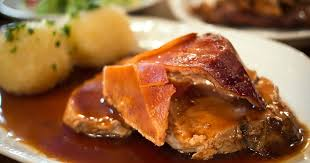 Pečení v konvektomatech
Konvektomaty jsou multifunkční kuchyňská zařízení.
Lze v nich vařit, péci, smažit, sušit, udržovat a ohřívat veškeré druhy pokrmů. 
V konvektomatech se pokrmy upravují působením páry a horkého vzduchu.  
Nastavením vhodné teploty umožňuje tak pečení s minimálním dohledem. 
Výhodou tohoto pečení je možnost přípravy pokrmů v několika vrstvách nad sebou. Teplota je v celém prostoru trouby stejná.  
Pokrmy upravované v teplovzdušných troubách jsou velmi chutné a šťavnaté.  
Na ovládacím panelu nastavíme teplotu pro přípravu jednotlivých pokrmů.  
Kontrolu pečení můžeme provádět prosklenými dvířky. 
https://www.kulinarskeumeni.cz/modul/40/kurz
https://www.kulinarskeumeni.cz/modul/54/kurz
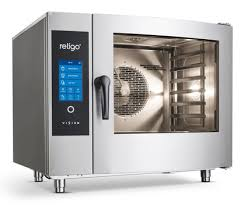 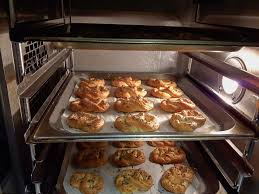 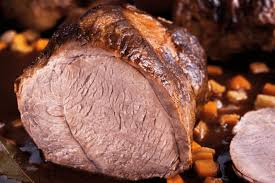 Pečení na pánvi
Na pánvi pečeme zpravidla maso  – do rozpáleného tuku (200 ºC) vkládáme maso a opékáme ze všech stran.  
Dbáme na to, aby pánev i tuk byly dobře rozpálené, jinak by se maso přichytávalo na dno a vytékala by z něho šťáva. 
Pro pečení na pánvi používáme maso porcované na plátky nebo maso vcelku. 
Tento způsob úpravy se používá při přípravě anglickým způsobem, kdy maso zůstává uvnitř růžové. Můžeme takto připravovat steaky z hovězího masa. 
Při obracení masa používáme obracečku nebo kleště. Do masa nikdy nepícháme. 
Pro pečení na pánvi používáme vždy tuky k této tepelné úpravě určené.
https://www.kulinarskeumeni.cz/modul/7/kurz  Jak opékat na pánvičce
Pečení masa na roštu
Na roštu upravujeme potraviny okořeněné a zpravidla nakrájené na porce.  
Touto tepelnou úpravou připravujeme hlavně maso.  
Vhodná jsou kuřata, ryby, hovězí, telecí, vepřové maso a různé druhy uzenin. 
Pro přípravu na roštu používáme elektrické grily nebo grily na dřevěné uhlí
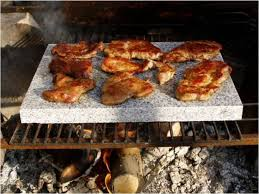 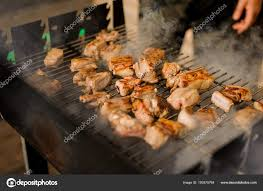 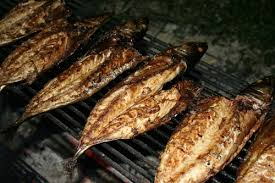 Pečení masa na rožni
Rožeň je kovová tyč, poháněná elektricky nebo plynem.  
Vyhřívání  je  zdola  nebo  ze  stran.  Před  úpravou  masa  je  nutné  zdroj  tepla  hodně rozpálit.  
Vyšší teplota je nutná proto, aby se na připravovaném mase rychleji vytvořila kůrka, která zabraňuje nadměrnému odkapávání šťávy. 
Pod  upravovaným  masem  je  vždy  na  dně  miska,  do  které  se  odkapávající  šťáva zachycuje.  
Dáváme pozor, aby šťáva neodkapávala do ohně nebo na tepelný zdroj.  
Přepálená šťáva by nepříznivě ovlivnila chuť masa.
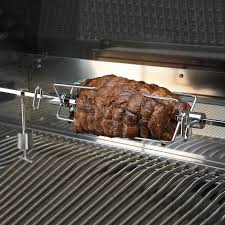 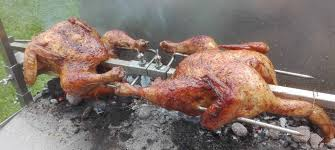 Zapékání – gratinování
Zapékáním  (gratinováním)  upravujeme  pokrmy  již  předem  tepelně  upravené.
Tato tepelná úprava je velmi rychlá. 
Zapékáme  nejrůznější  druhy  potravin  např. : 
- masa  vařená,  dušená  nebo  opečená, krájená  na  plátky,  kostky  či  nudličky,  doplněná  zeleninou  nebo  různými  míšeninami z masa, vnitřností či zeleniny. Na pokrytí používáme šunku, strouhaný nebo plátkový sýr (Niva, Eidam atd.). 
 - těstoviny  uvařené,  doplněné  masem,  uzeninou,  zeleninou,  vše  zalité  různými 
sýrovými omáčkami. 
- různé  druhy  zeleniny,  krátce  povařené  a  doplněné  sýrovou  omáčkou  nebo  pokryté 
strouhaným  či  plátkovým  sýrem  jako  např.  brokolice,  květák,  chřest  nebo  směsi zeleniny. 
- měkké  ovoce,  zalité  nízkou  vrstvou  piškotového  těsta  nebo  bílkového  sněhu,  který 
může být doplněn ovocem, vanilkou apod. 

K rychlému zapékání používáme salamandr. Je to zařízení podobné grilu, má však jen 
vrchní vytápění. Salamandr  se  používá  v podnicích  veřejného  stravování  pro  krátké  uchování  teplých pokrmů na mísách těsně před výdejem. 
Pro tyto účely se též využívají mikrovlnné trouby vybavené grilem nebo konvektomat.
https://www.kulinarskeumeni.cz/modul/54/kurz
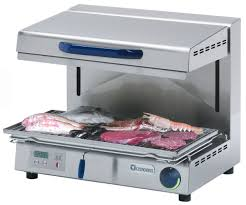 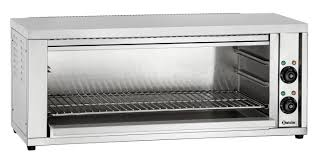 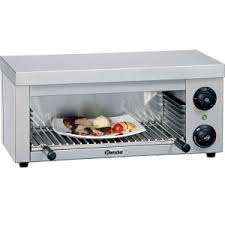 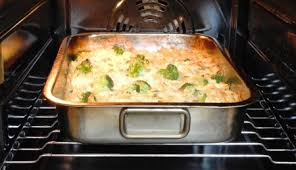 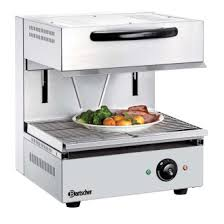 Pečení masa na rožni
Rožeň je kovová tyč, poháněná elektricky nebo plynem.  
Vyhřívání  je  zdola  nebo  ze  stran.  Před  úpravou  masa  je  nutné  zdroj  tepla  hodně rozpálit.  
Vyšší teplota je nutná proto, aby se na připravovaném mase rychleji vytvořila kůrka, která zabraňuje nadměrnému odkapávání šťávy. 
Pod  upravovaným  masem  je  vždy  na  dně  miska,  do  které  se  odkapávající  šťáva zachycuje.  
Dáváme pozor, aby šťáva neodkapávala do ohně nebo na tepelný zdroj.  
Přepálená šťáva by nepříznivě ovlivnila chuť masa.
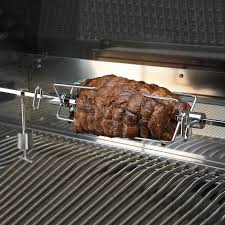 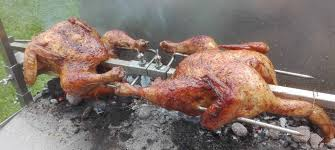 Pečení v alobalu
Maso v alobalu vkládáme vždy do dobře vyhřáté trouby nebo na rošt.  
Doba tepelné úpravy je závislá na druhu a části masa.  
Nejkratší dobu úpravy vyžaduje maso telecí, ryby, drůbež a maso z pravé svíčkové. 
Postup – alobal ustřihneme do tvaru obdélníka, čtverce nebo srdíčka. 
Ustřižený tvar musí být dostatečně velký – asi trojnásobný, aby se maso dalo dobře uzavřít a šťáva nevytékala. 
Do středu alobalu vložíme maso s případným doplněním.  
Alobal přehneme a okraje stočíme nahoru. 
Alobalem  můžeme  též  vyložit  nádobu  na  pečení,  naplnit  potravinami  a  následně překrýt.
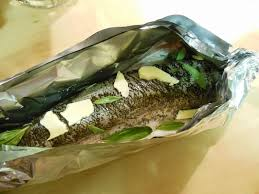 Zdroje:
POHLREICH, Zdeněk. Kulinárium. Praha: Sevruga, 2017. ISBN 978-80-906893-0-5.
Technologie  přípravy  pokrmů  1.,  Hana  Sedláčková,  Pavel  Vstoupal,  Nakladatelství  Fortuna 2002 
Technologie přípravy pokrmů 2., Hana Sedláčková, Nakladatelství Fortuna 2002
Obrázky:
https://d50-a.sdn.szn.cz/d_50/c_img_F_C/26YNJq.jpeg?fl=cro,0,0,485,322%7Cres,1200,,1%7Cwebp,75
https://d50-a.sdn.szn.cz/d_50/c_img_F_E/NavSA.jpeg?fl=cro,0,285,5472,3078%7Cres,1200,,1%7Cwebp,75
https://regiony.rozhlas.cz/sites/default/files/styles/facebook/public/images/02982835.jpeg?itok=5kJRFSEr
https://st3.depositphotos.com/4079177/19357/i/1600/depositphotos_193575764-stock-photo-man-roasting-large-juicy-meat.jpg
https://www.receptyonline.cz/wp-content/uploads/2009/09/151916makrely3.jpg